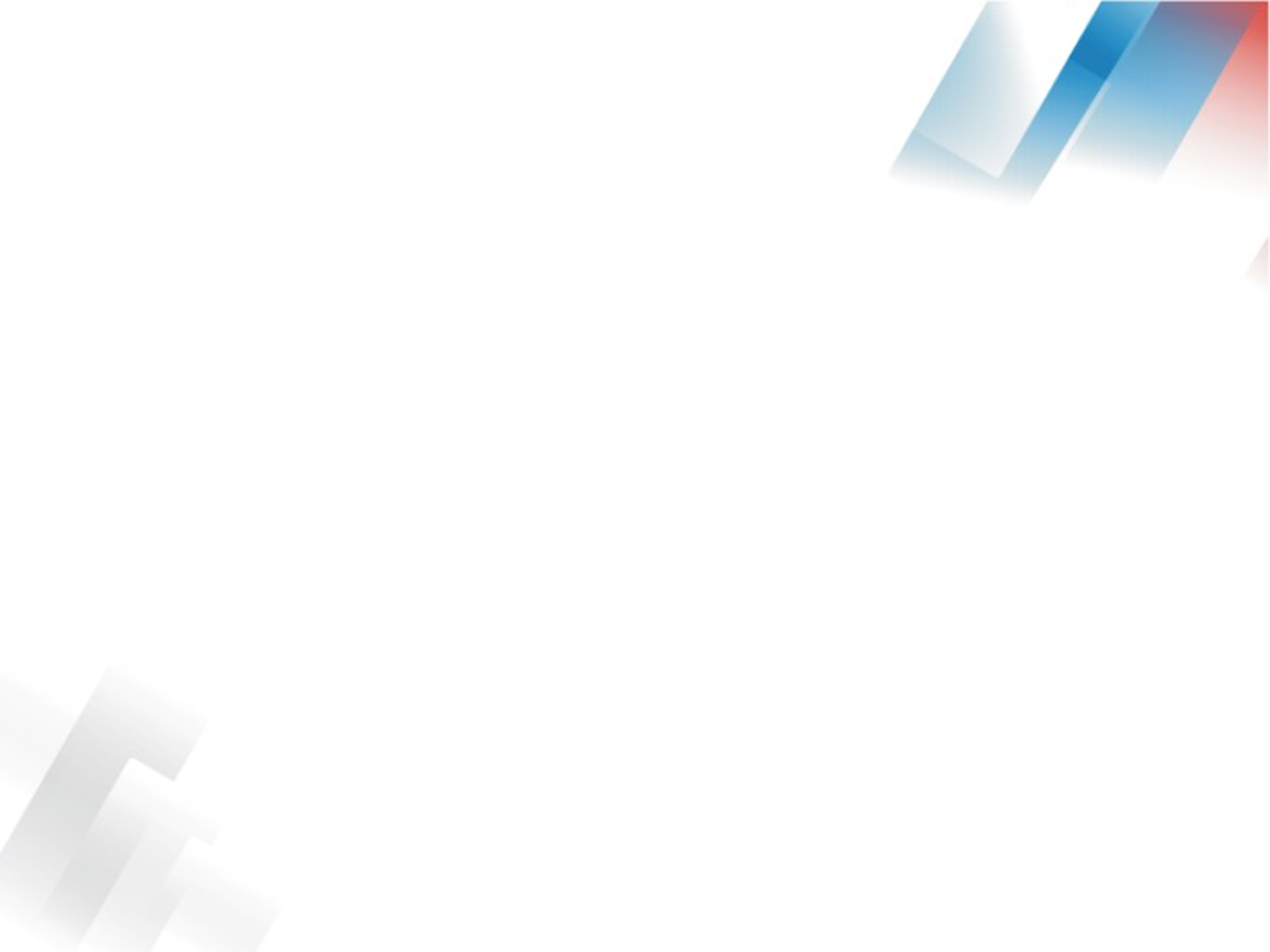 Об итогах проведения муниципального этапа всероссийского олимпиады школьников и подготовке учащихся к региональному этапу всероссийской олимпиады школьников
учитель физической культуры, руководитель ГМО, 
Баева Ирина Викторовна
методист МАУ «Информационно-методический центр»
 Еланцев Андрей Александрович, 
тел. 52-56-70
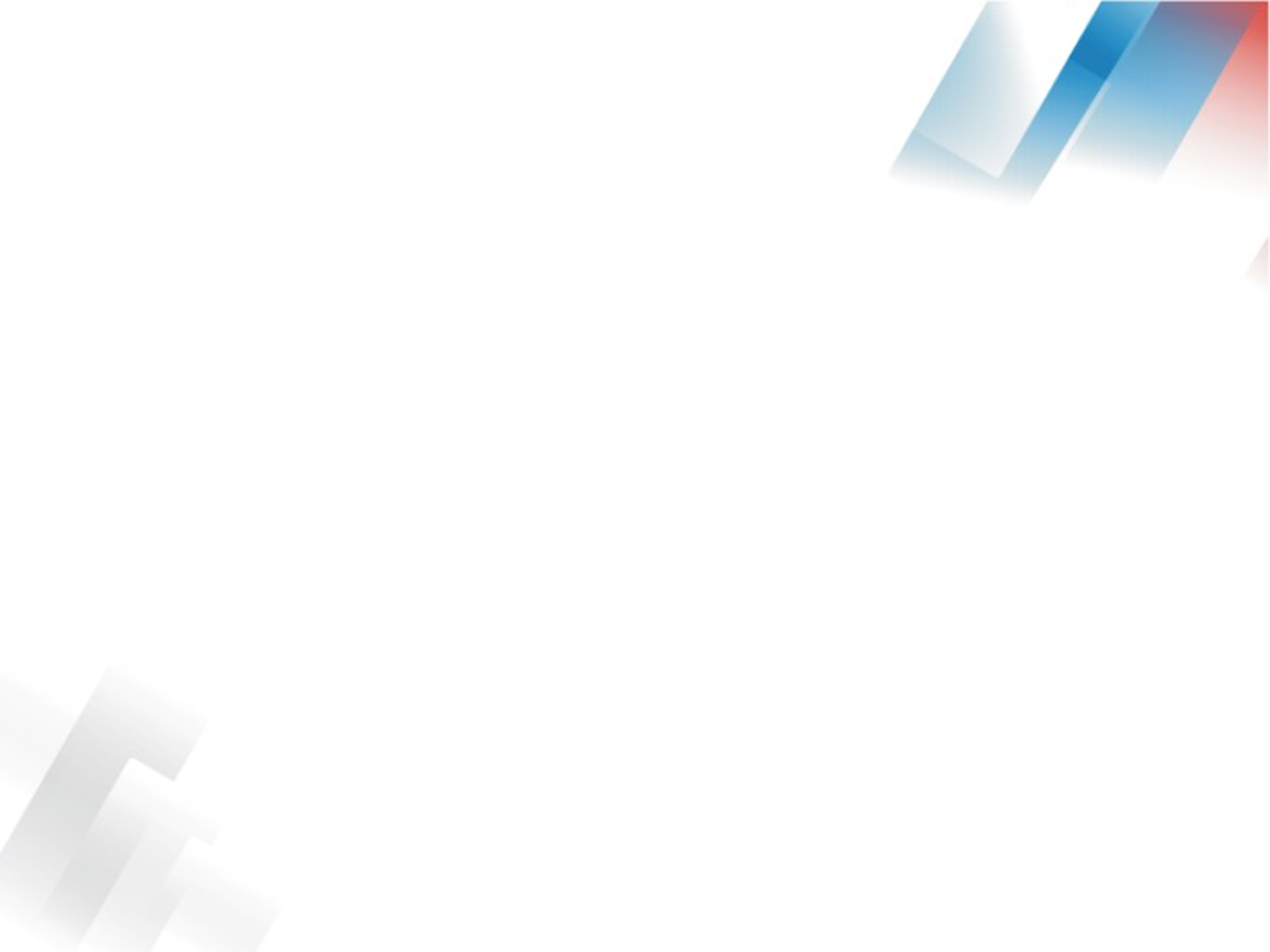 УЧАСТНИКИ МУНИЦИПАЛЬНОГО ЭТАПА
 ВСЕРОССИЙСКОЙ ОЛИМПИАДЫ ШКОЛЬНИКОВ
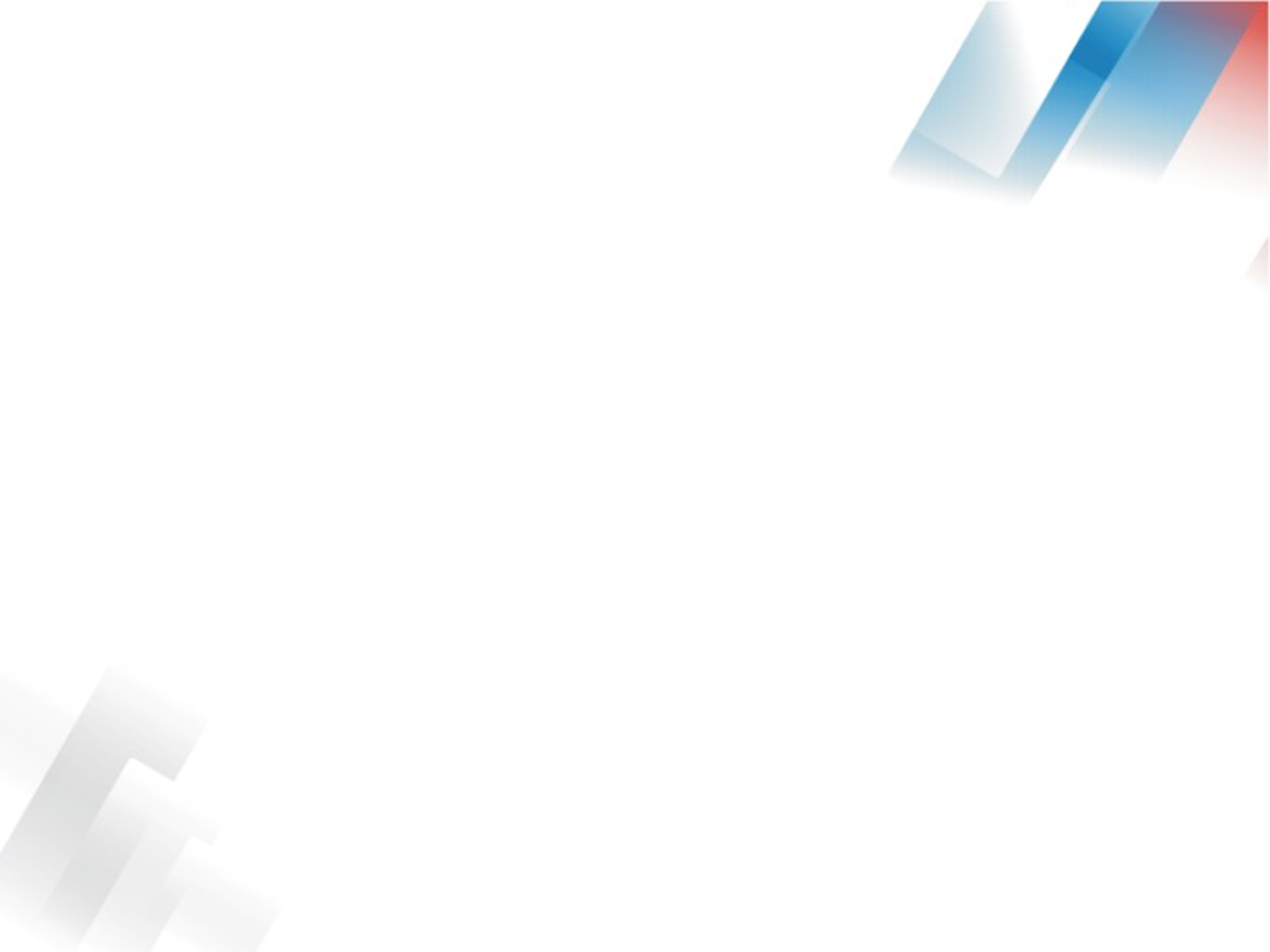 РЕЗУЛЬТАТЫ ВЫПОЛНЕНИЯ ОЛИМПИАДНЫХ ЗАДАНИЙ
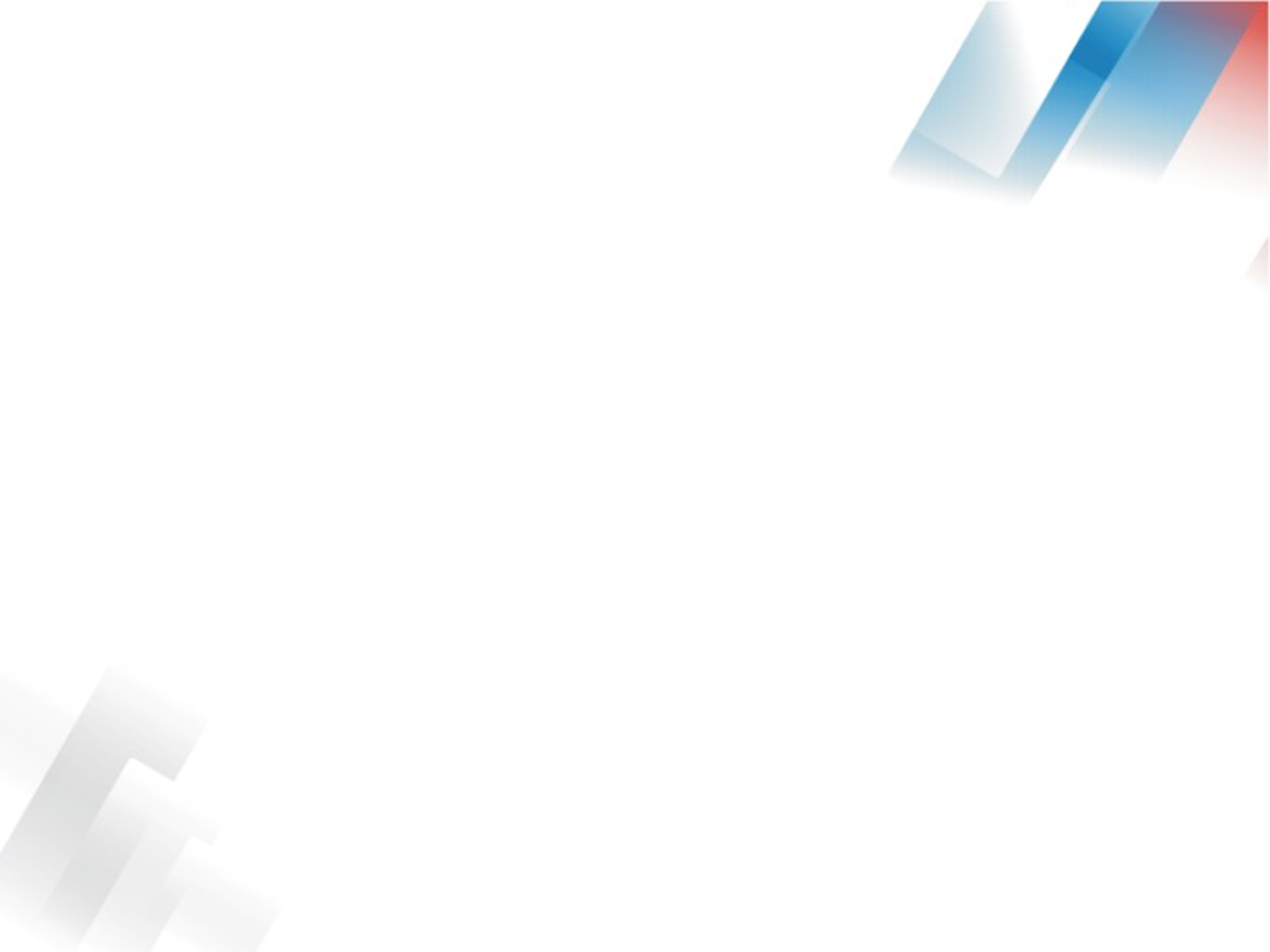 АНАЛИЗ ВЫПОЛНЕНИЯ ОЛИМПИАДНЫХ ЗАДАНИЙ ТЕОРЕТИЧЕСКОГО ТУРА УЧАЩИМИСЯ 7-8 КЛАССОВ
(ДЕВОЧКИ)
(МАЛЬЧИКИ)
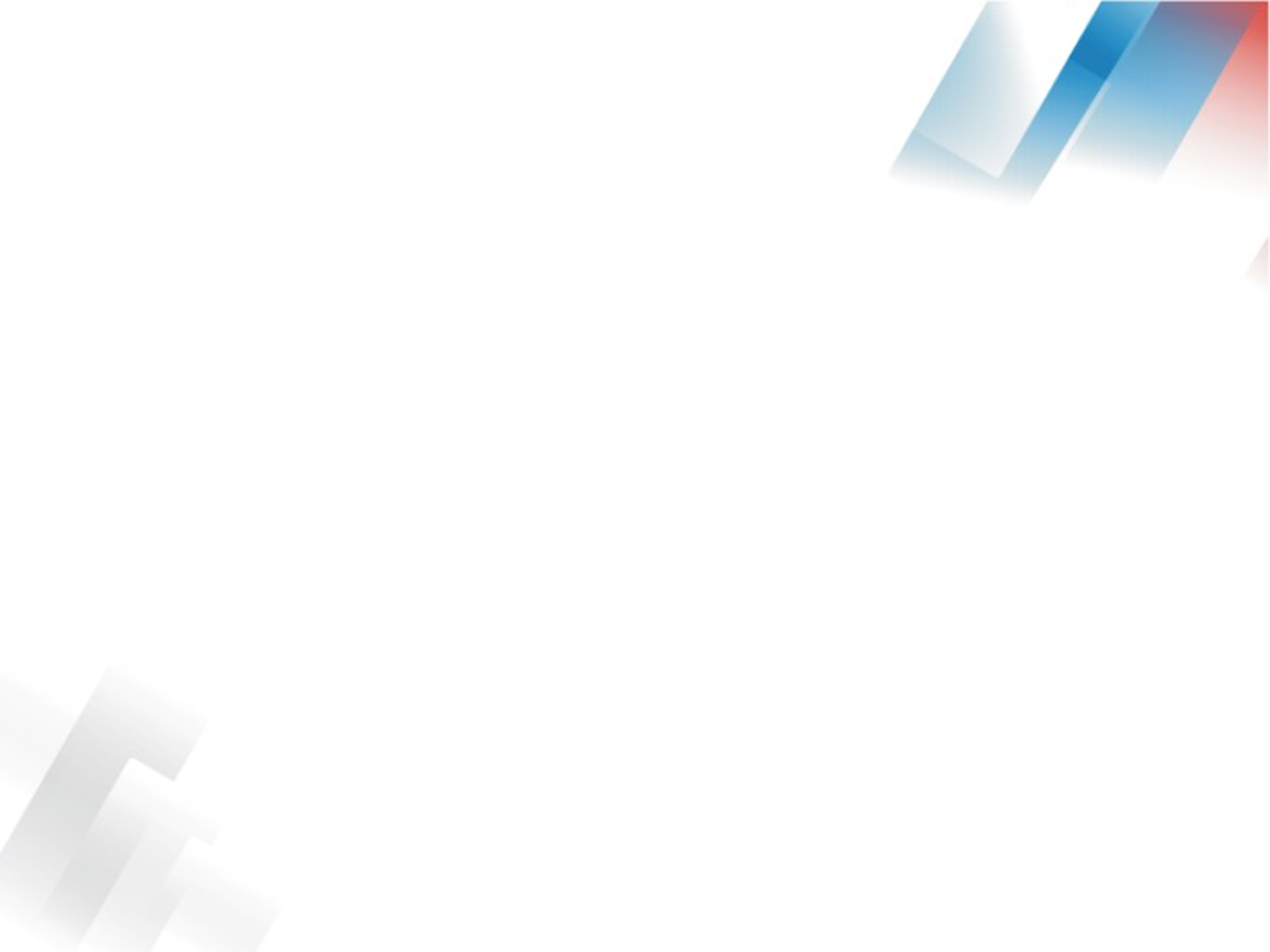 АНАЛИЗ ВЫПОЛНЕНИЯ ОЛИМПИАДНЫХ ЗАДАНИЙ ТЕОРЕТИЧЕСКОГО ТУРА УЧАЩИМИСЯ 9-11 КЛАССОВ
(ДЕВУШКИ)
(ЮНОШИ)
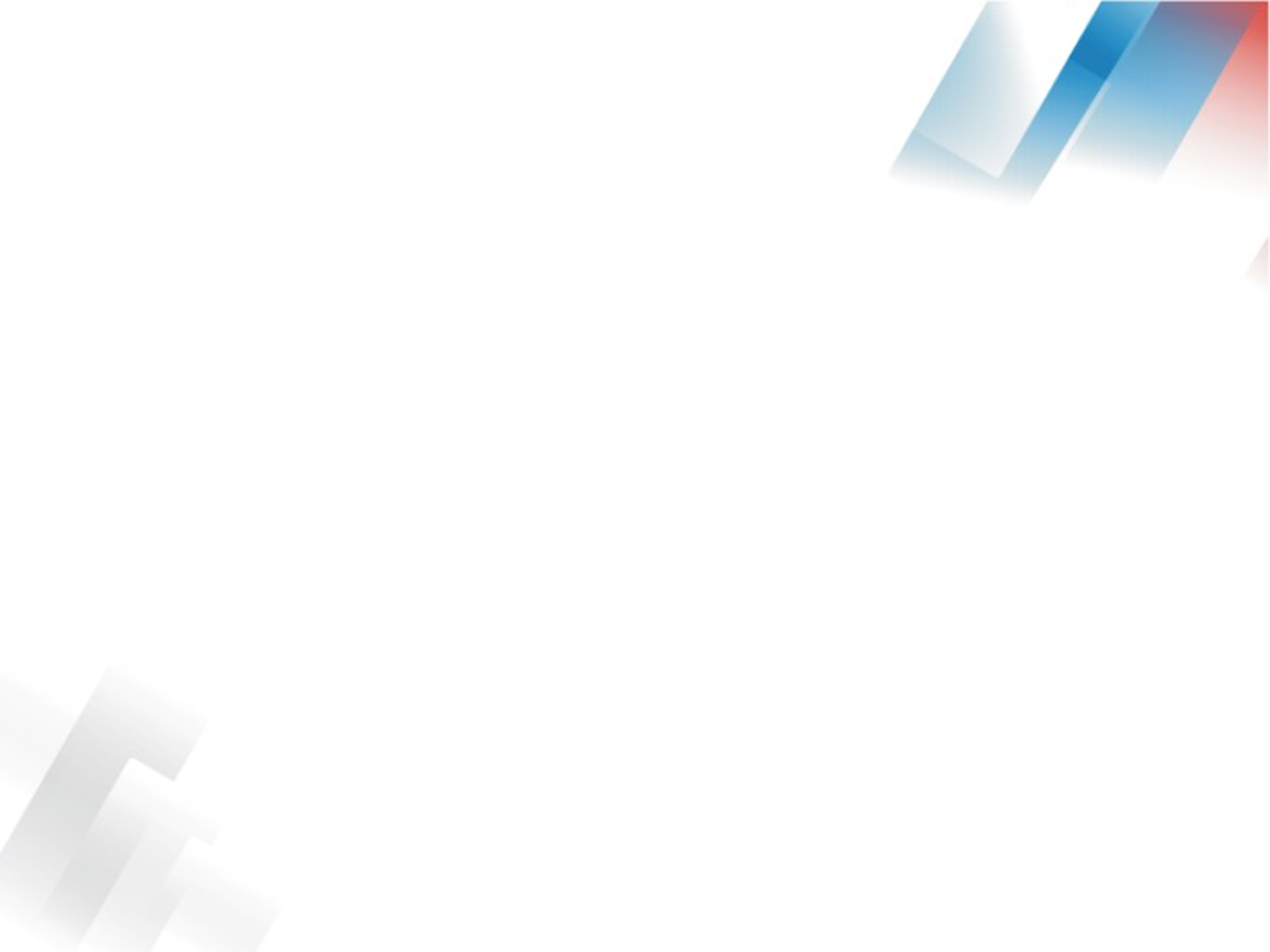 АНАЛИЗ ВЫПОЛНЕНИЯ ОЛИМПИАДНЫХ ЗАДАНИЙ ПРАКТИЧЕСКОГО ТУРА (ГИМНАСТИКА)
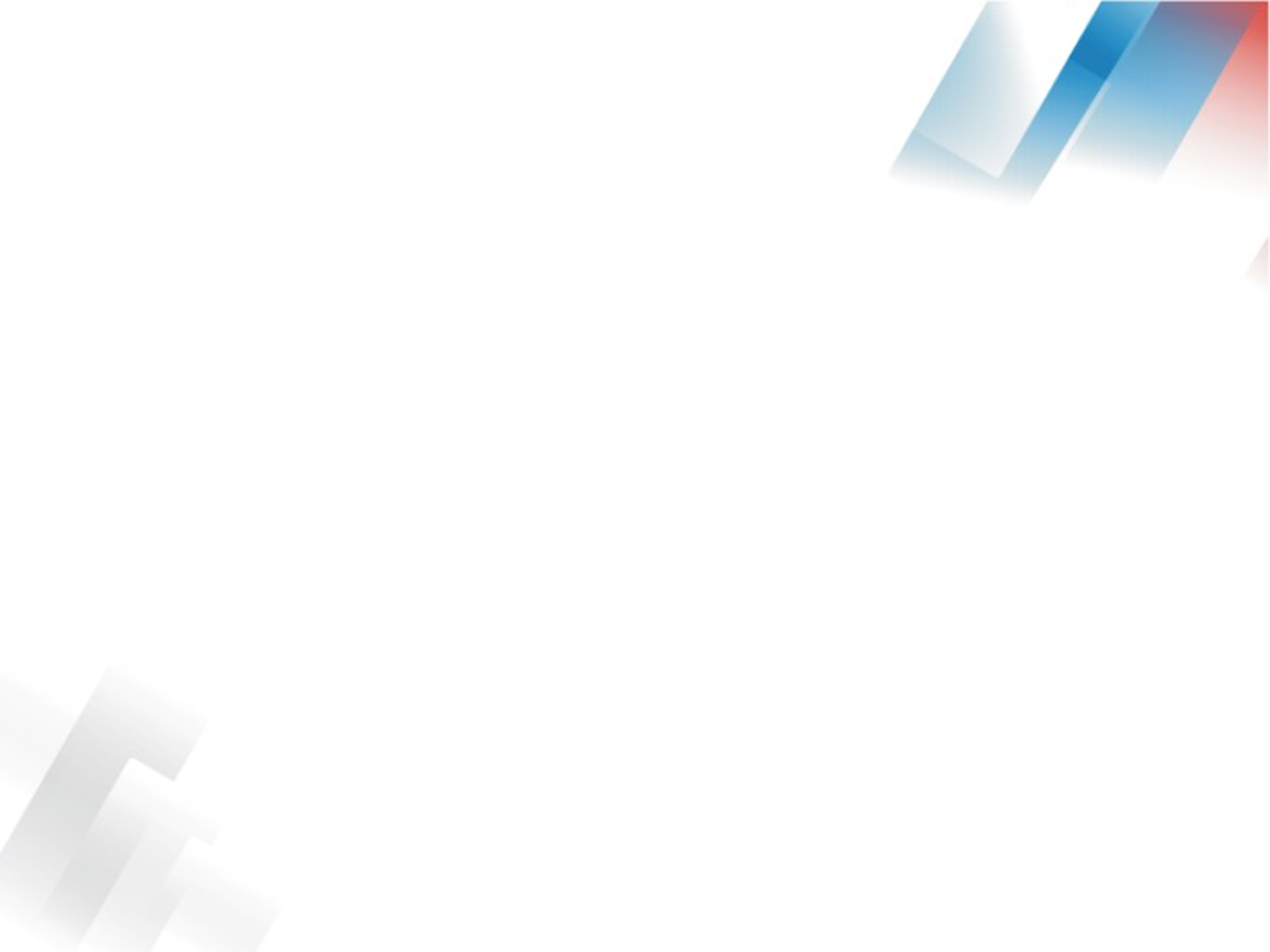 АНАЛИЗ ВЫПОЛНЕНИЯ ОЛИМПИАДНЫХ ЗАДАНИЙ ПРАКТИЧЕСКОГО ТУРА (ПРИКЛАДНАЯ ФК)
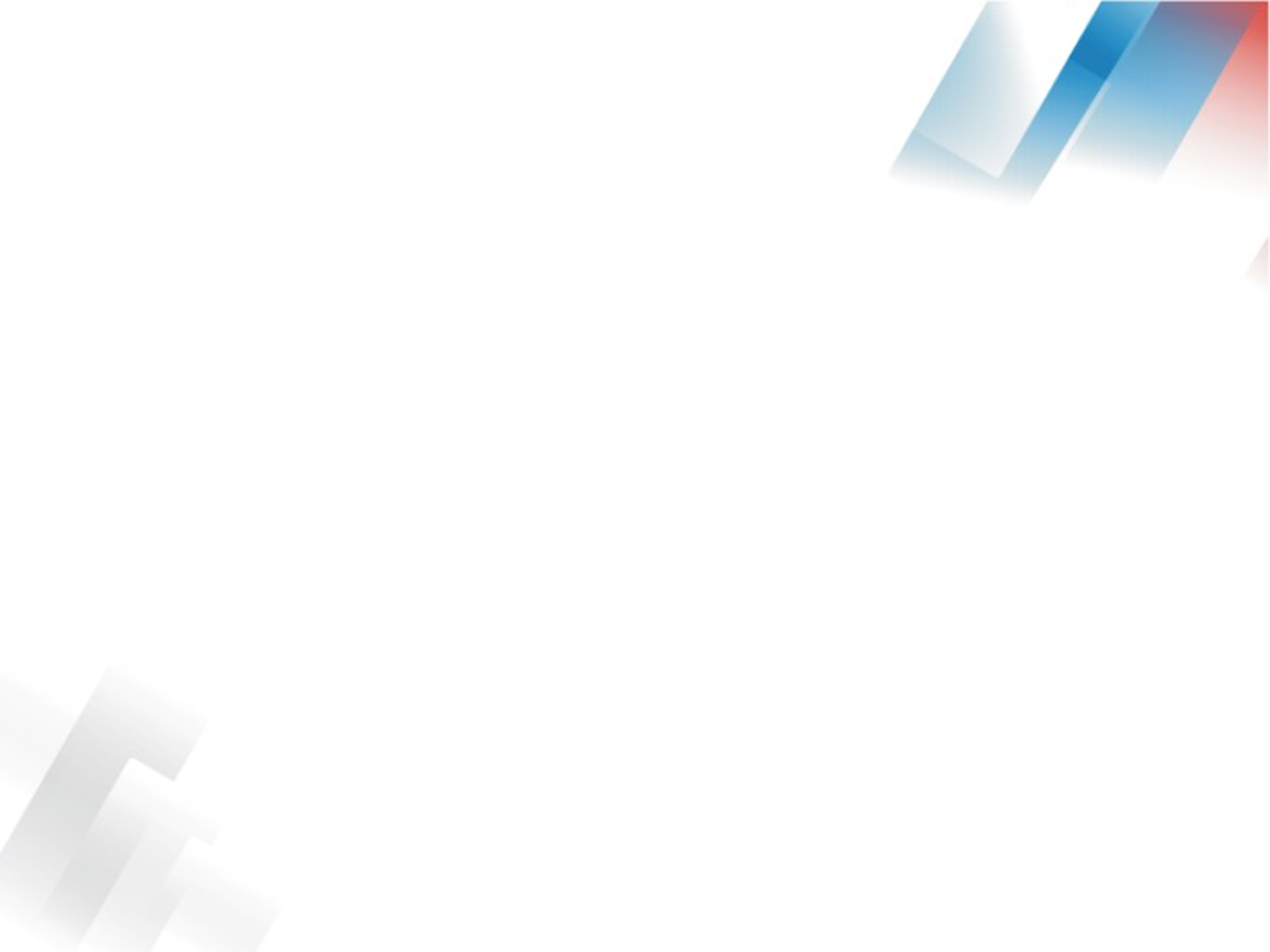 ПОБЕДИТЕЛИ И ПРИЗЕРЫ
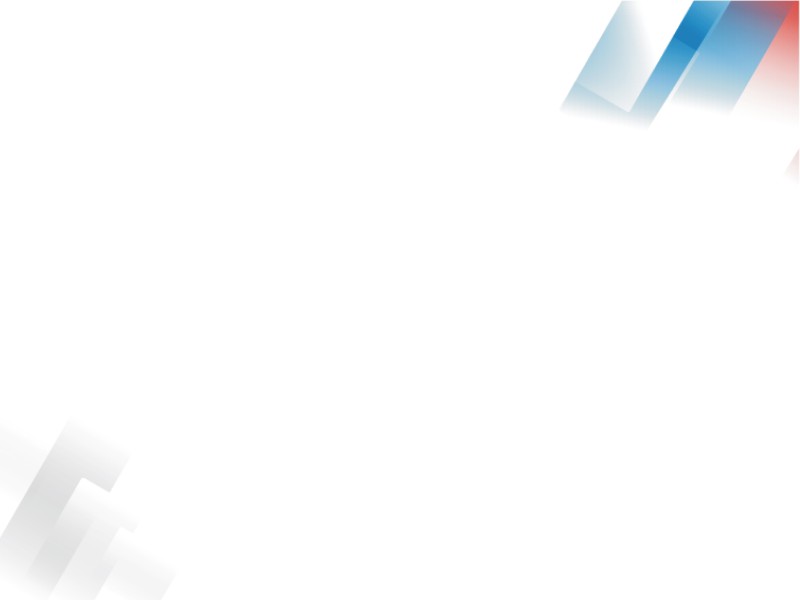 Спасибо за внимание!